Etude de la signature acoustique d'os en vue de l'estimation du délai Post-Mortem
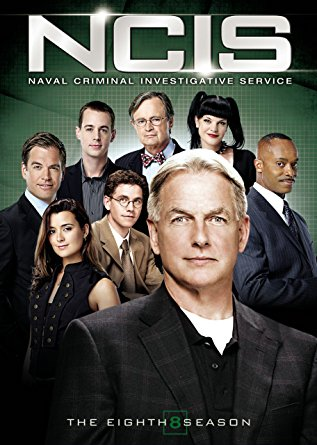 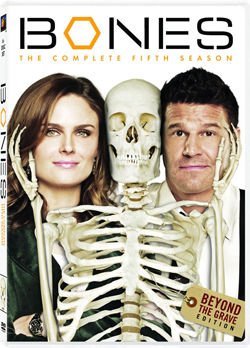 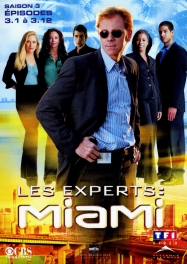 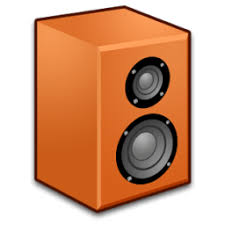 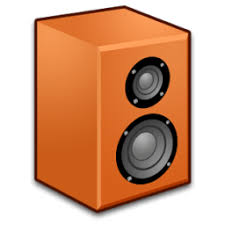 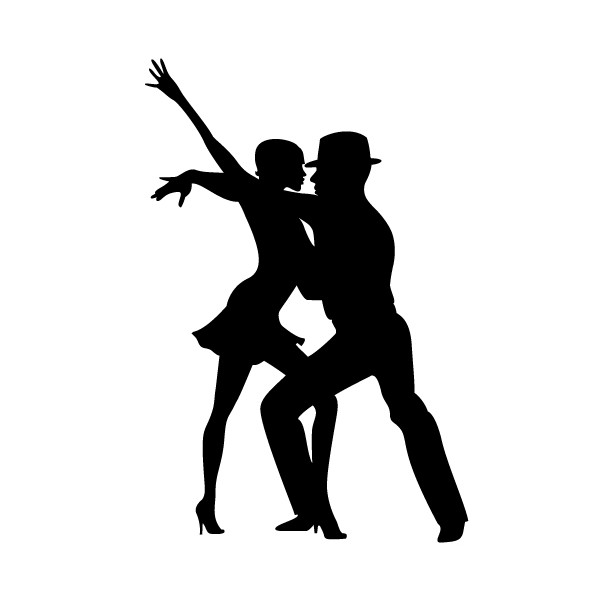 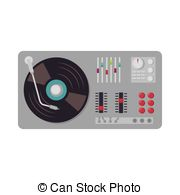 Play List
 David Guetta
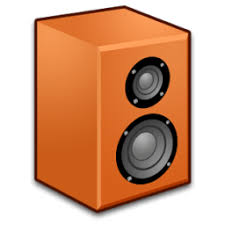 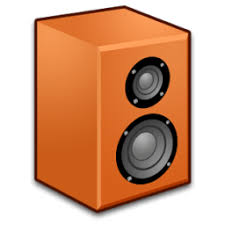 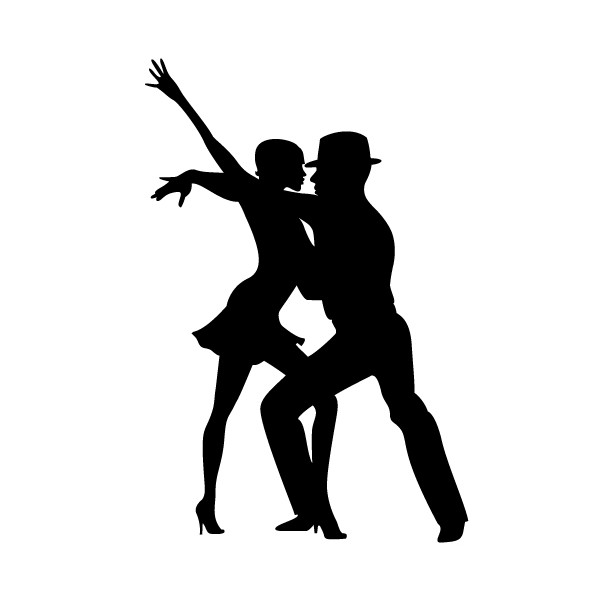 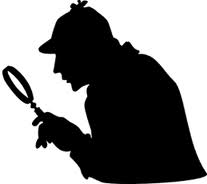 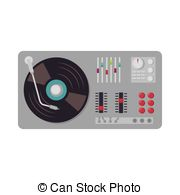 Play List
 David Guetta
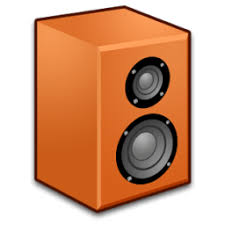 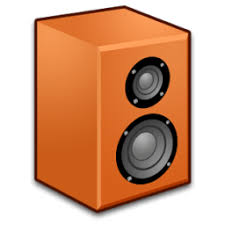 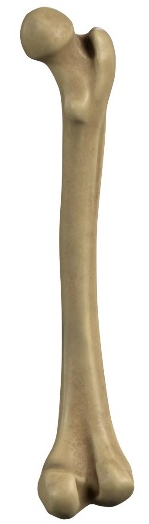 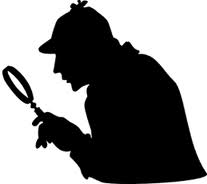 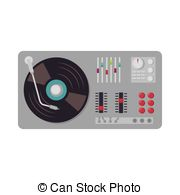 Play List
 David Guetta
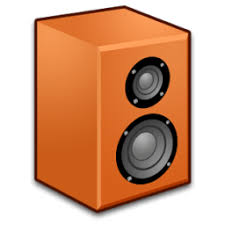 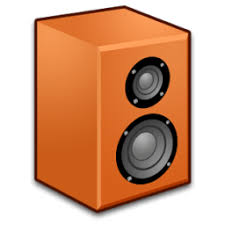 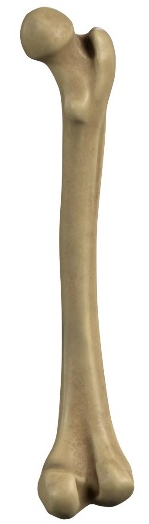 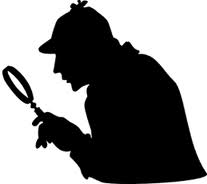 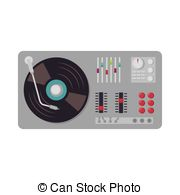 Play List
 David Guetta
Ultrason
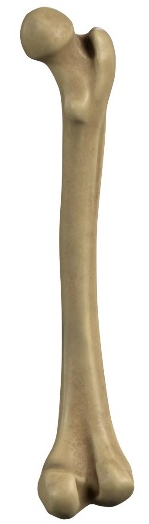 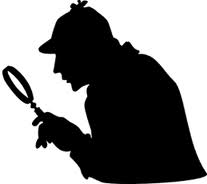 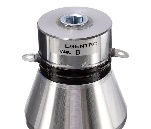 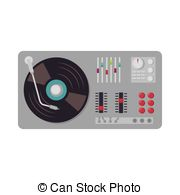 Play List
 David Guetta
Ultrason
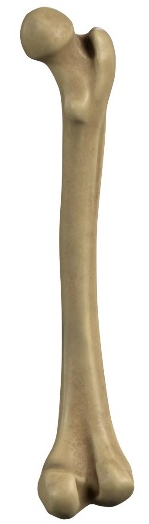 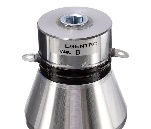 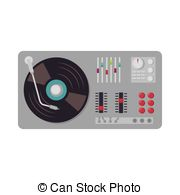 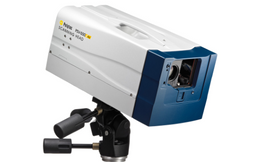 Play List
 David Guetta
Ultrason
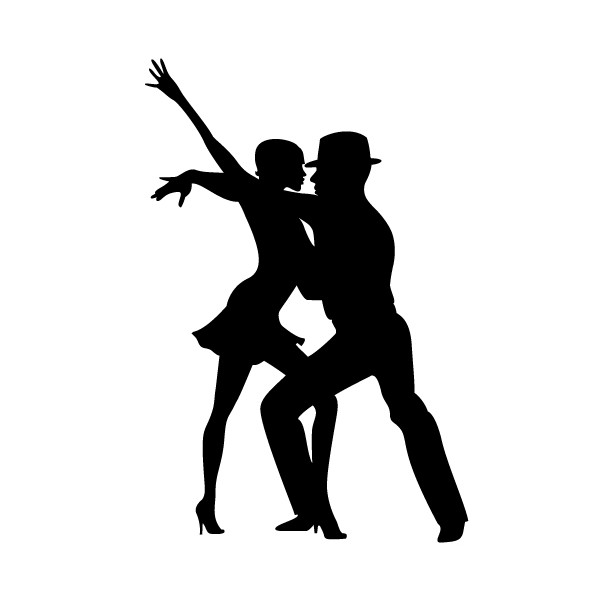 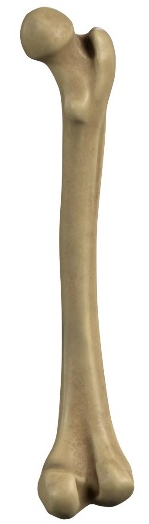 Fatigue 
Maladie 
Alcool
Immergé
Enterré 
A l'air libre